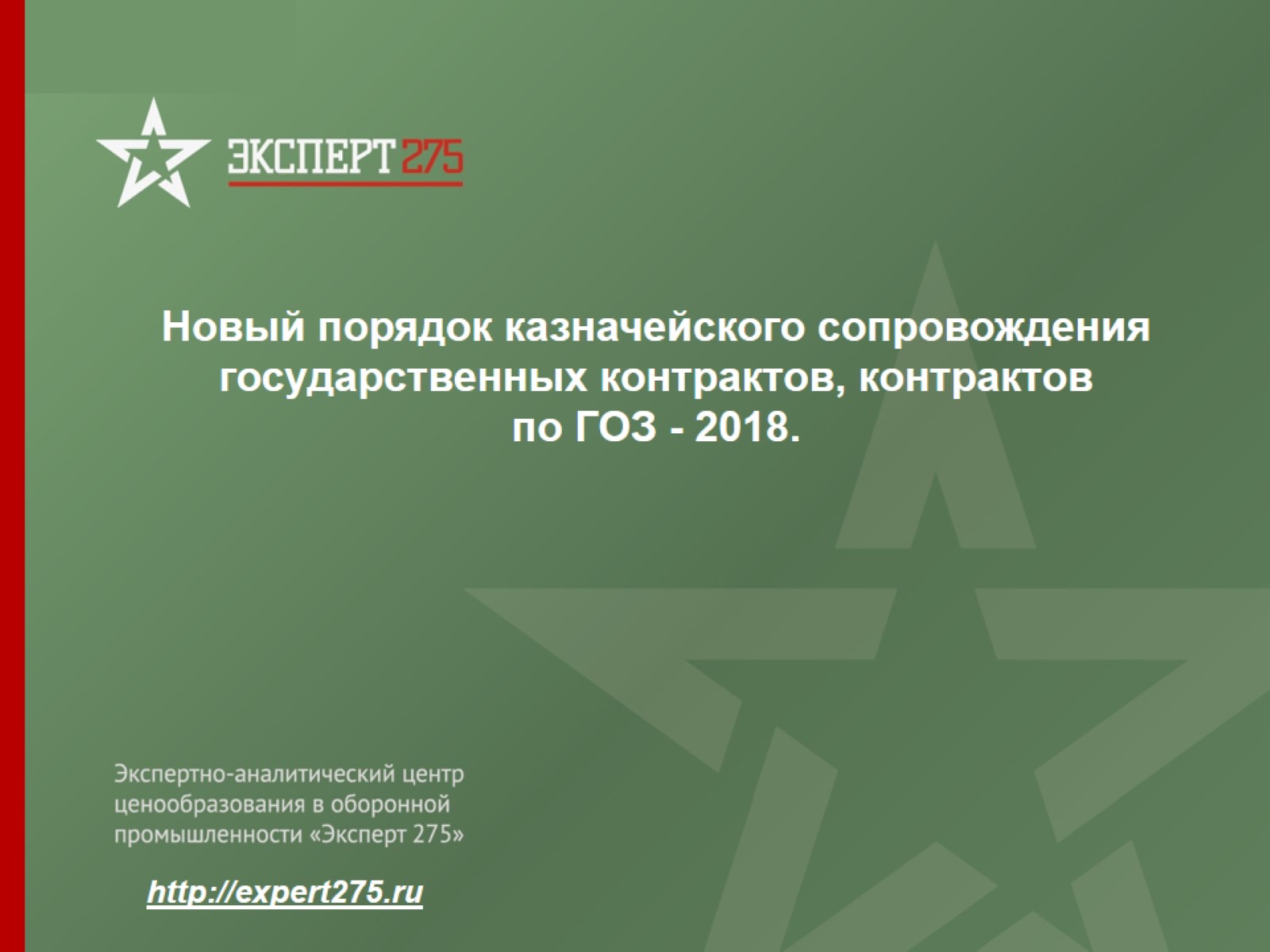 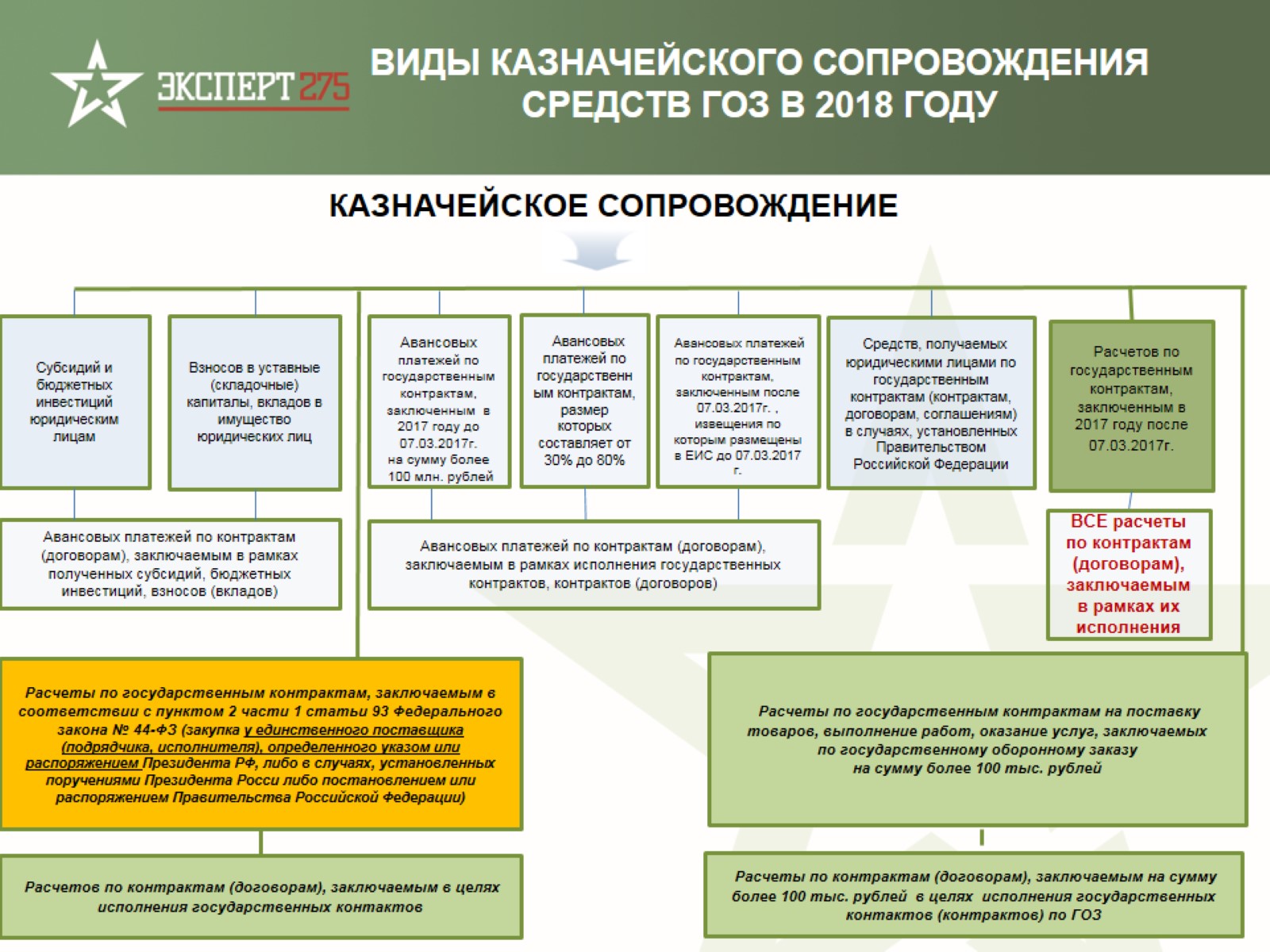 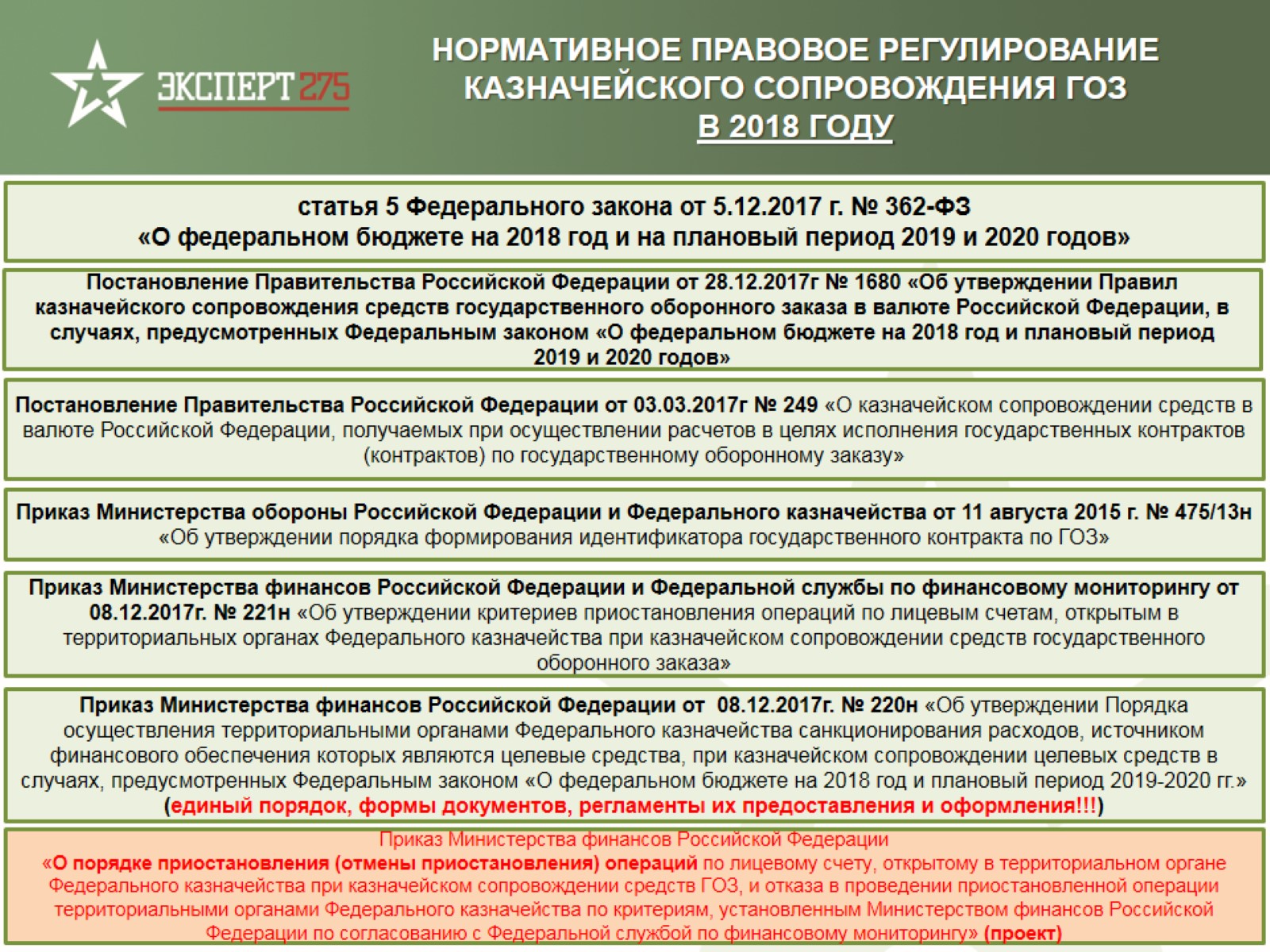 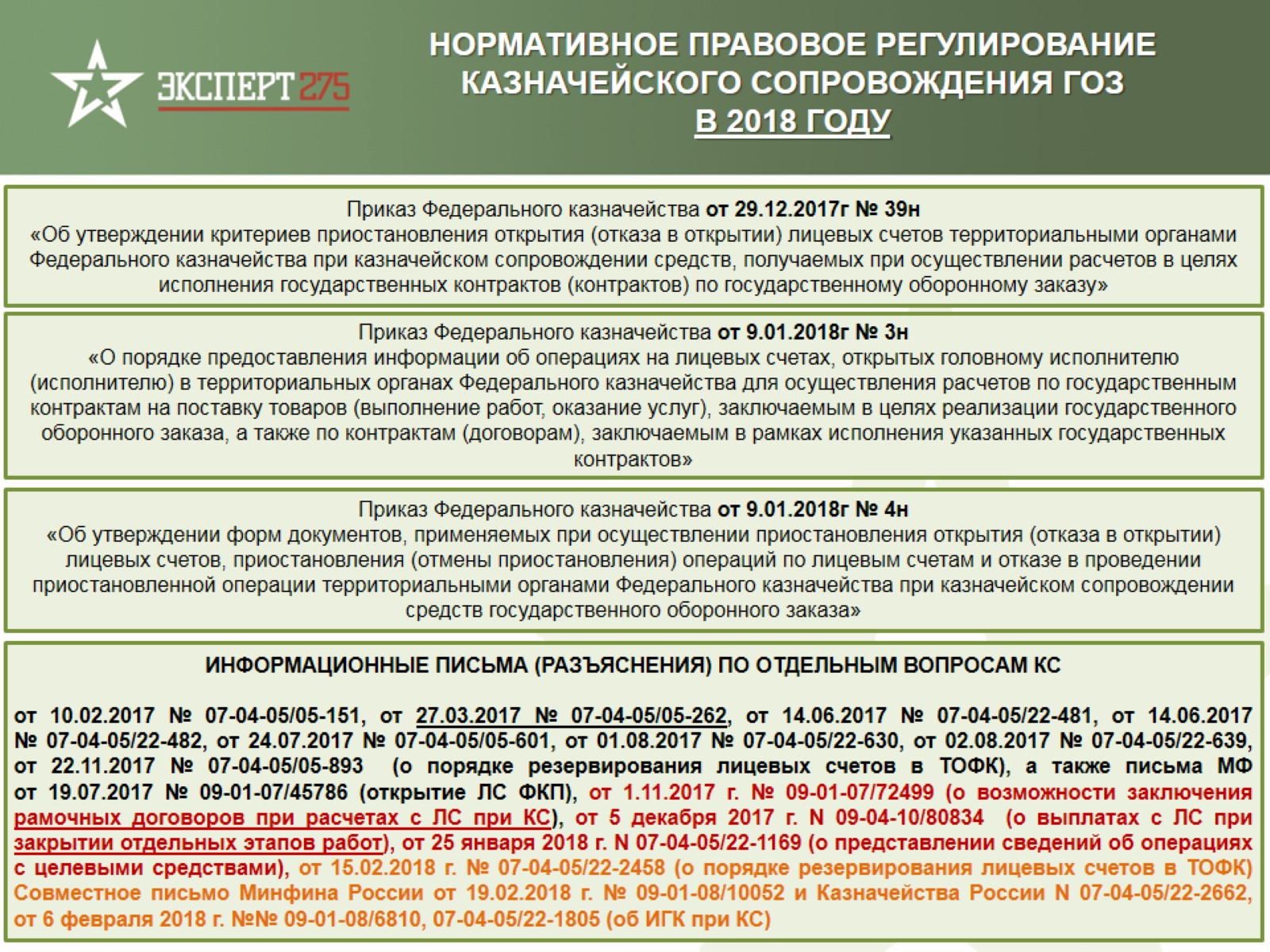 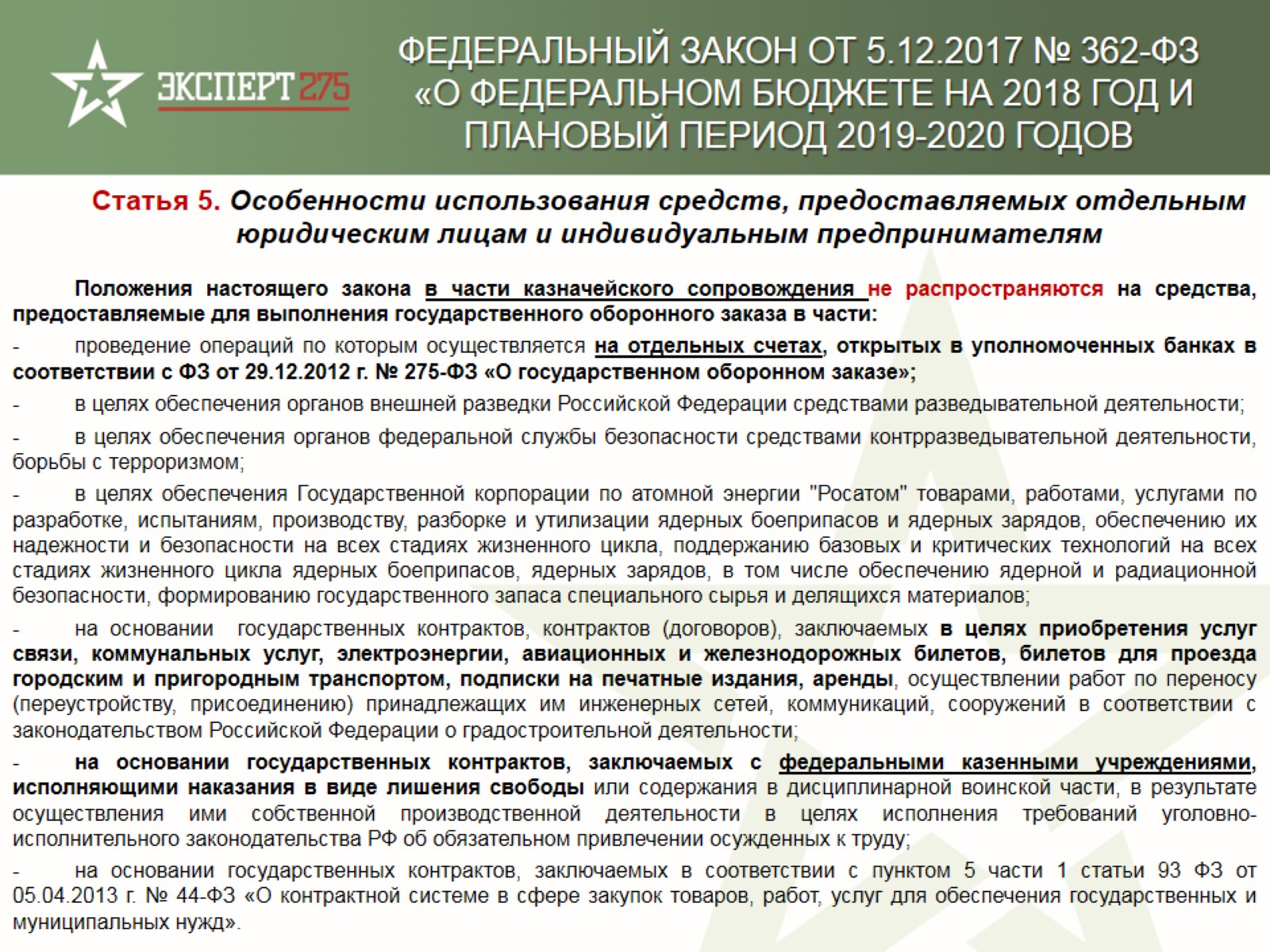 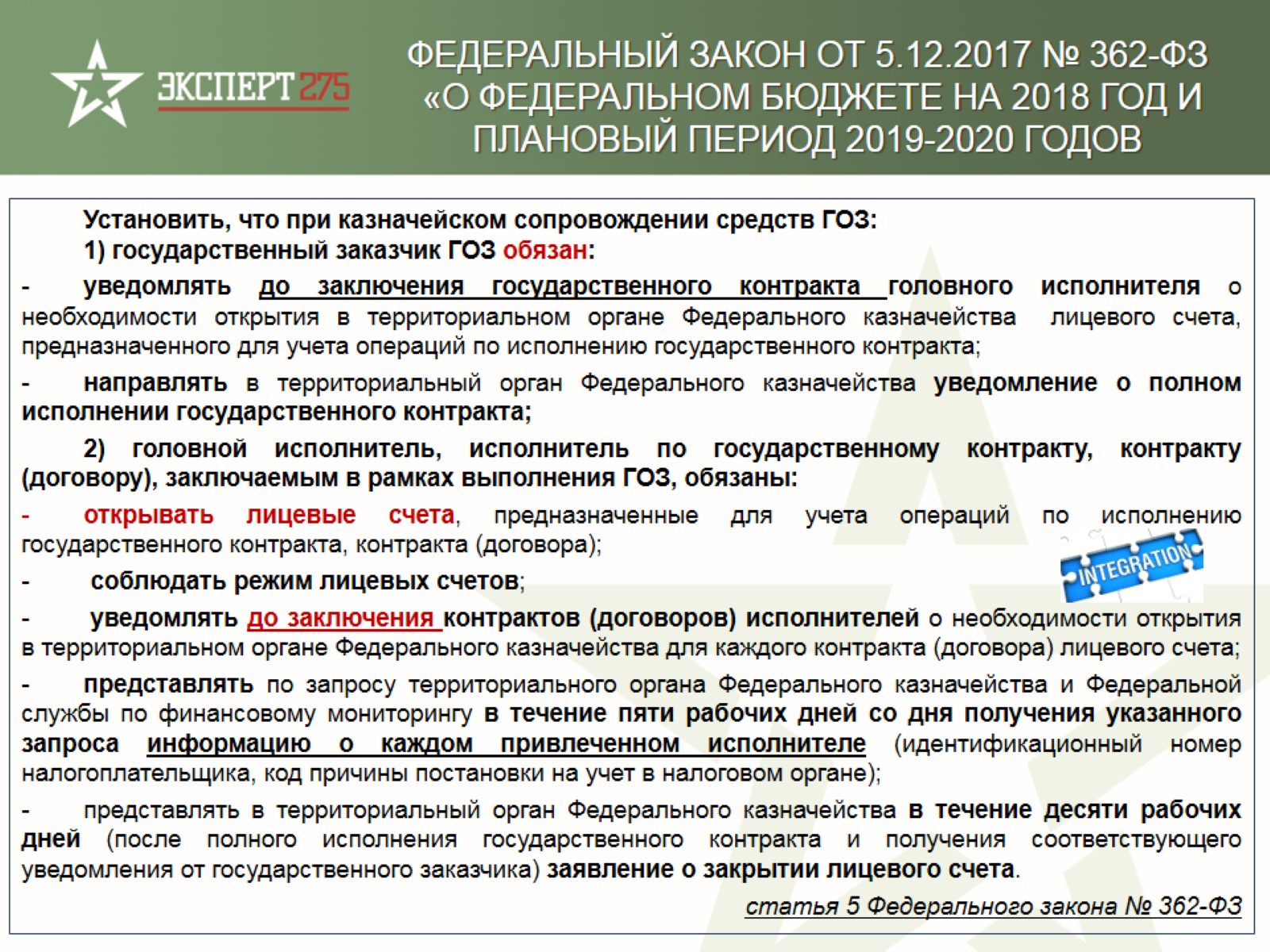 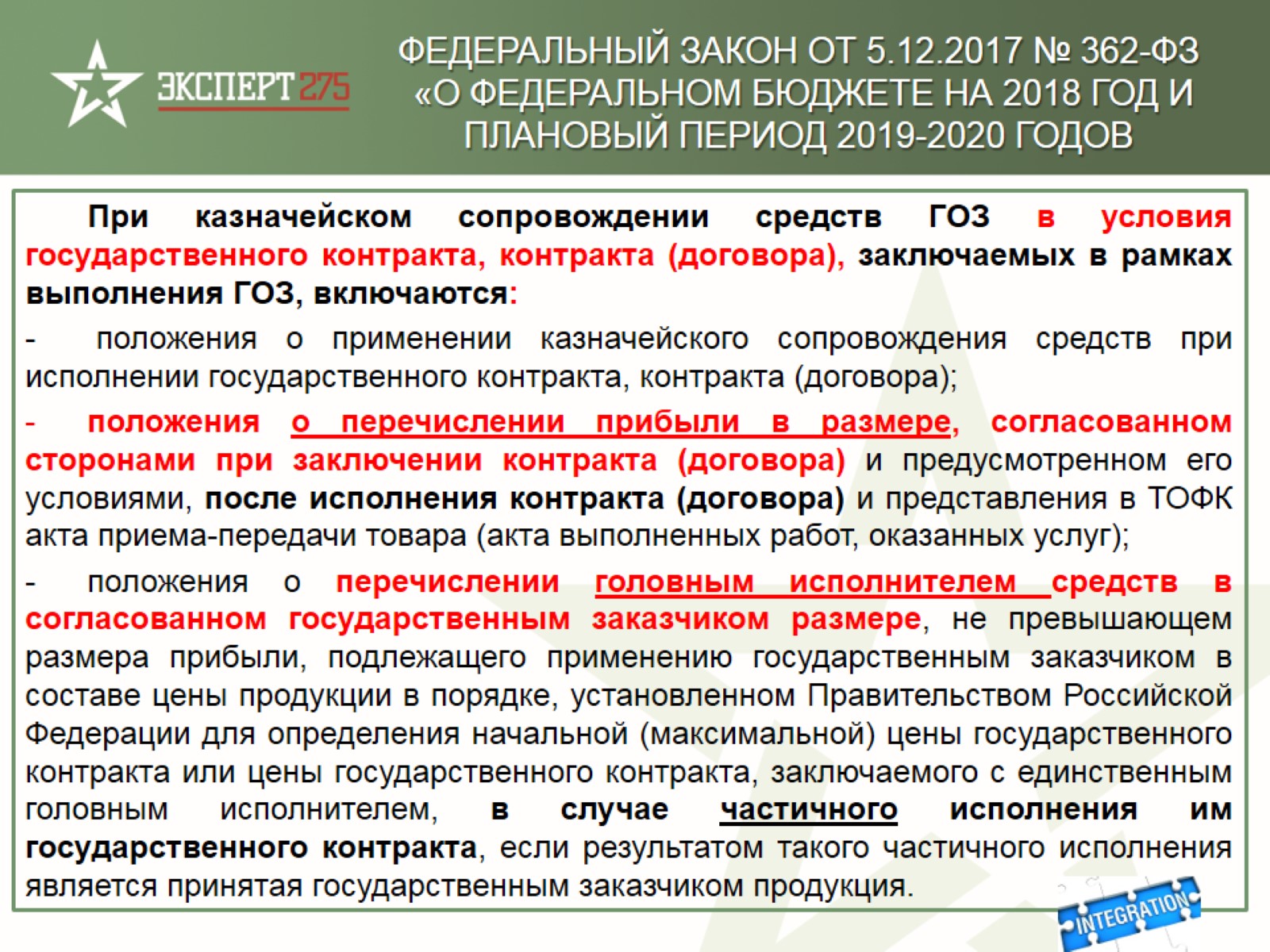 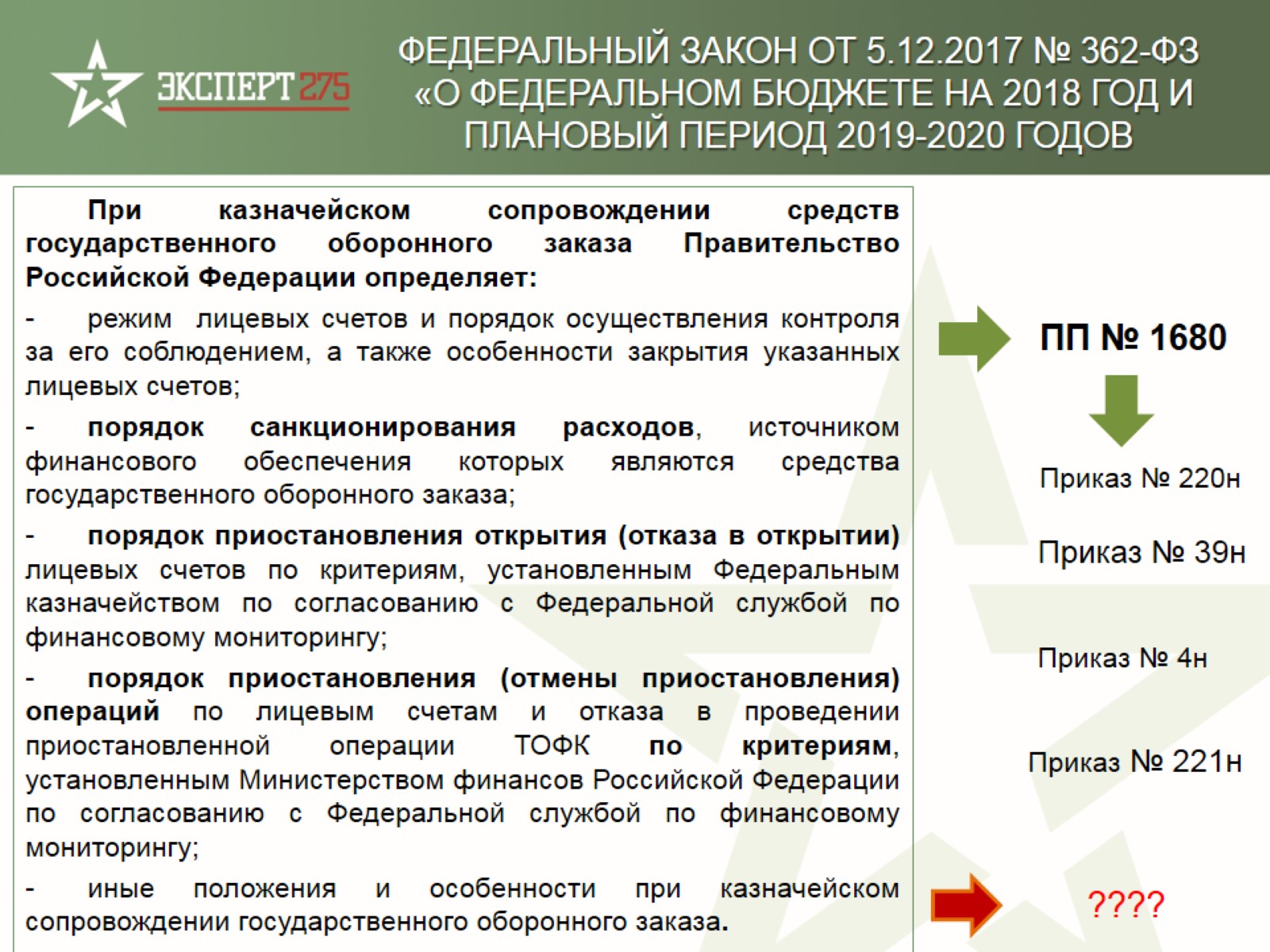 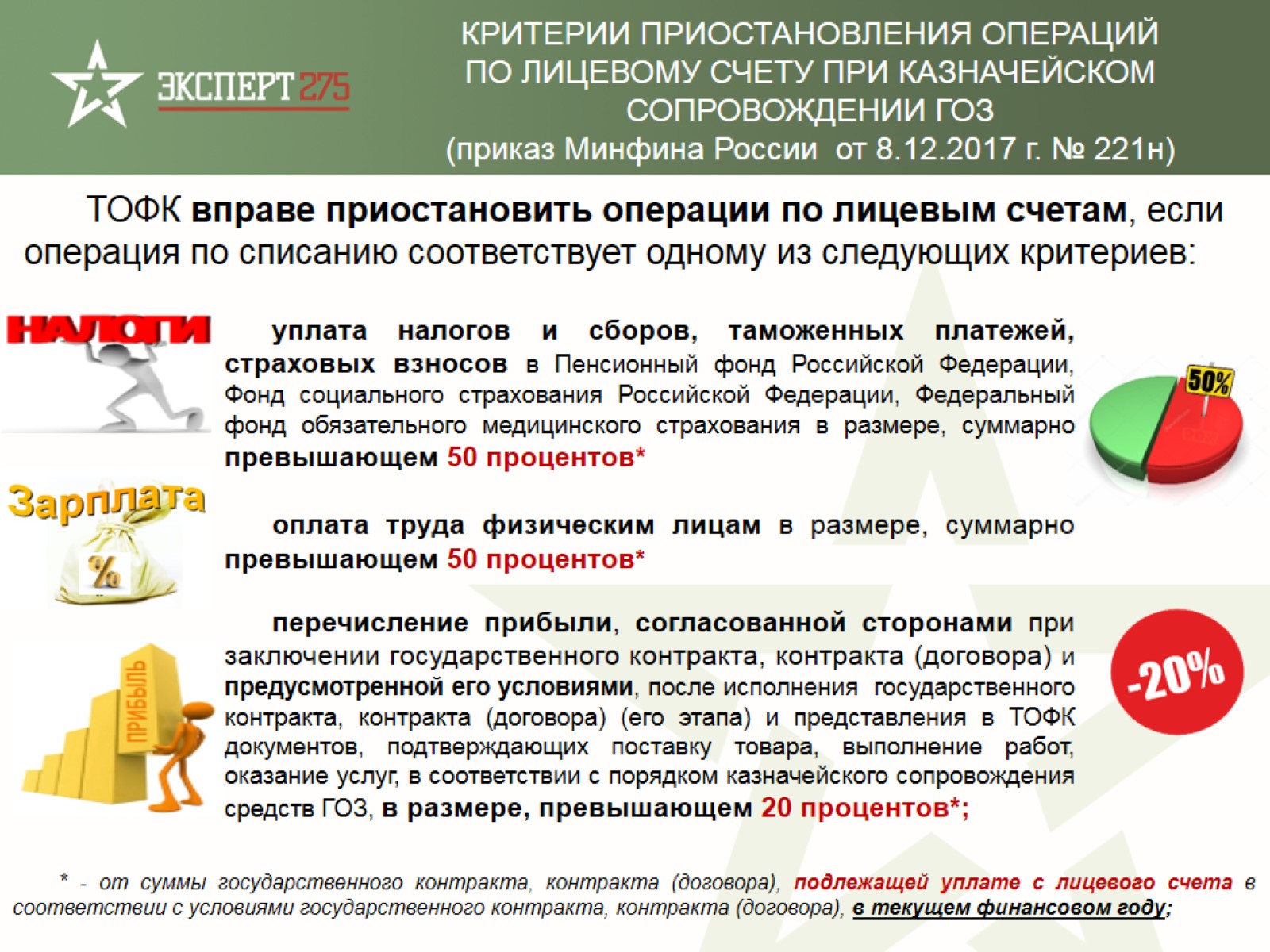 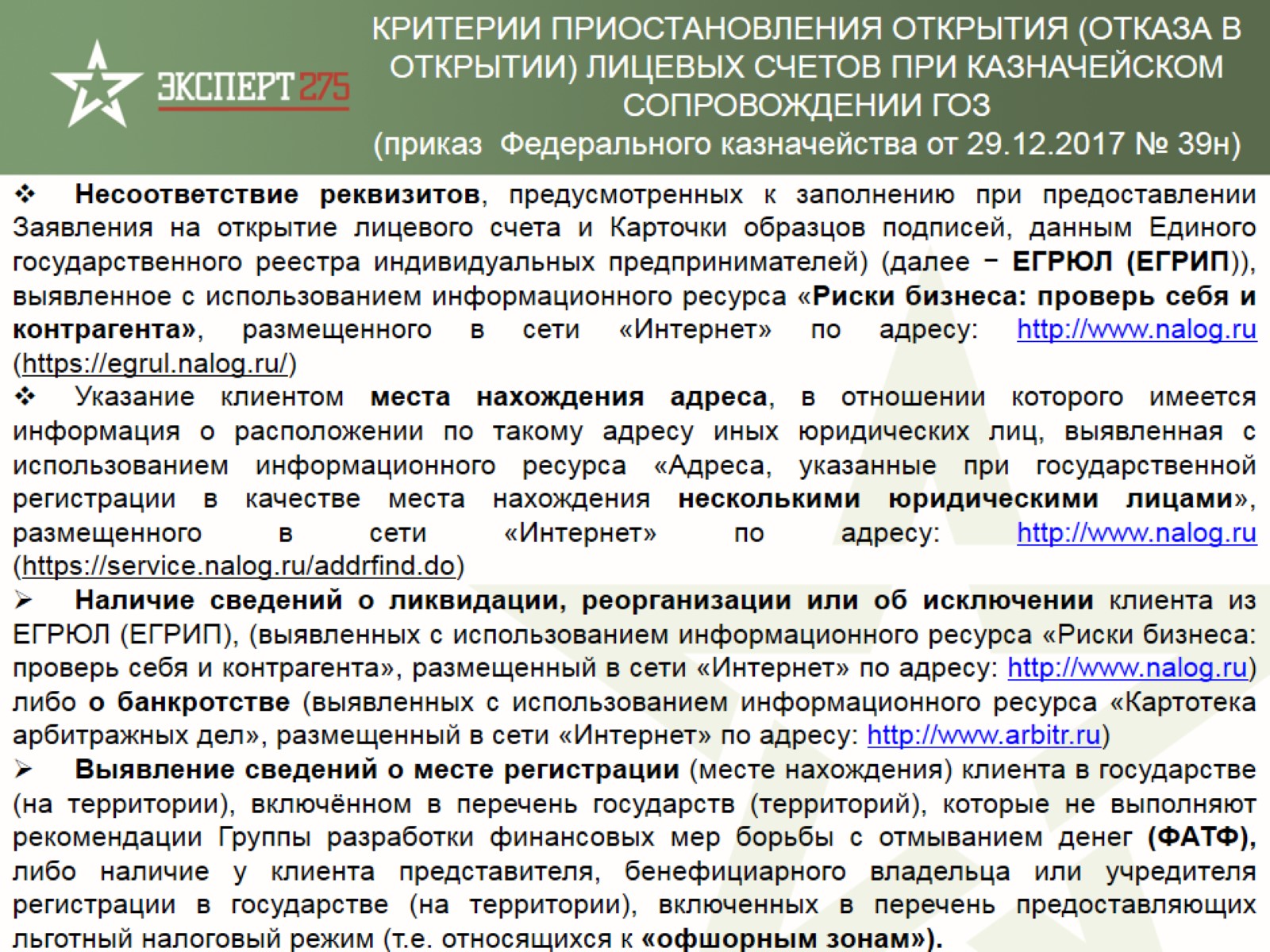 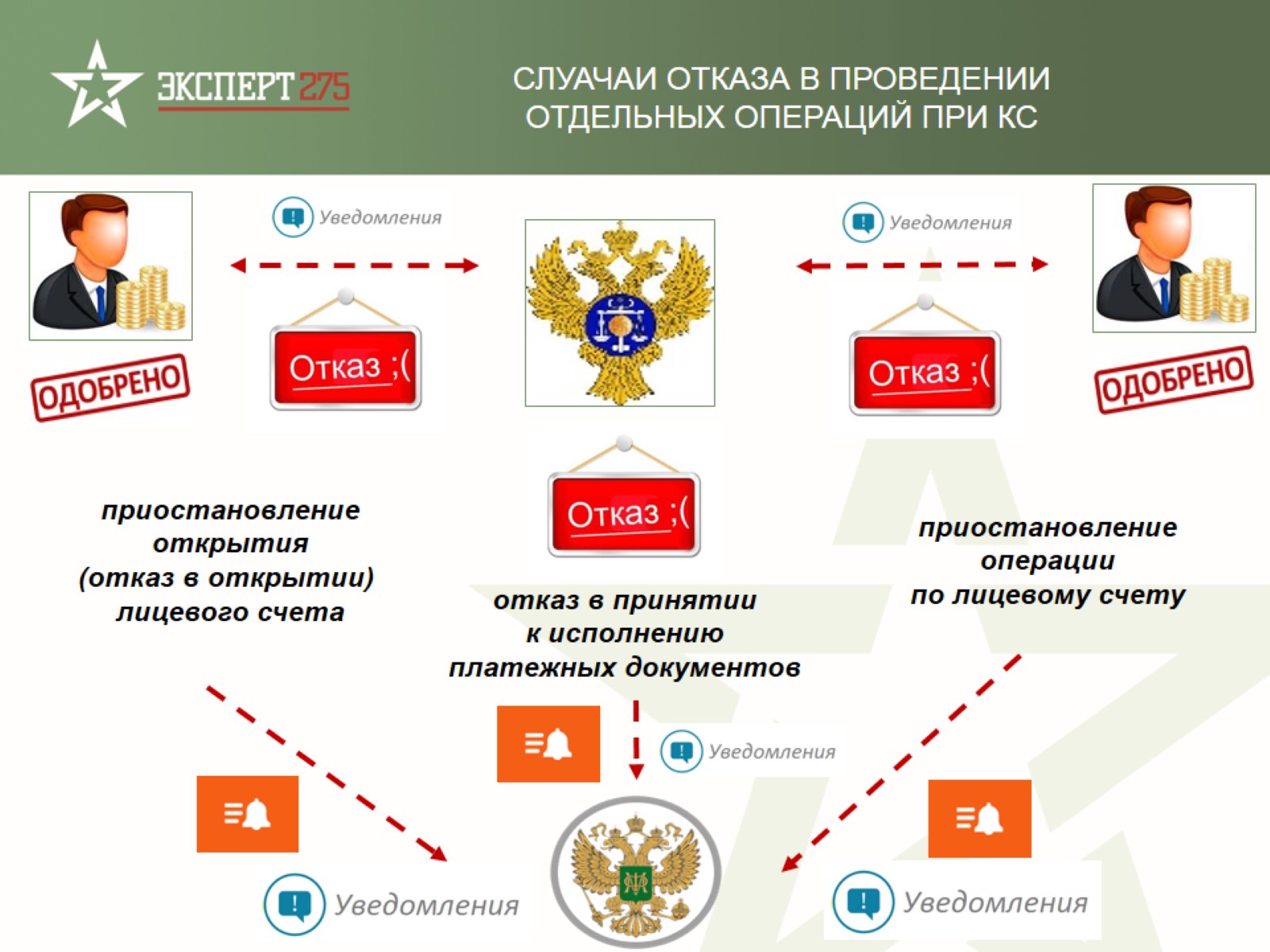 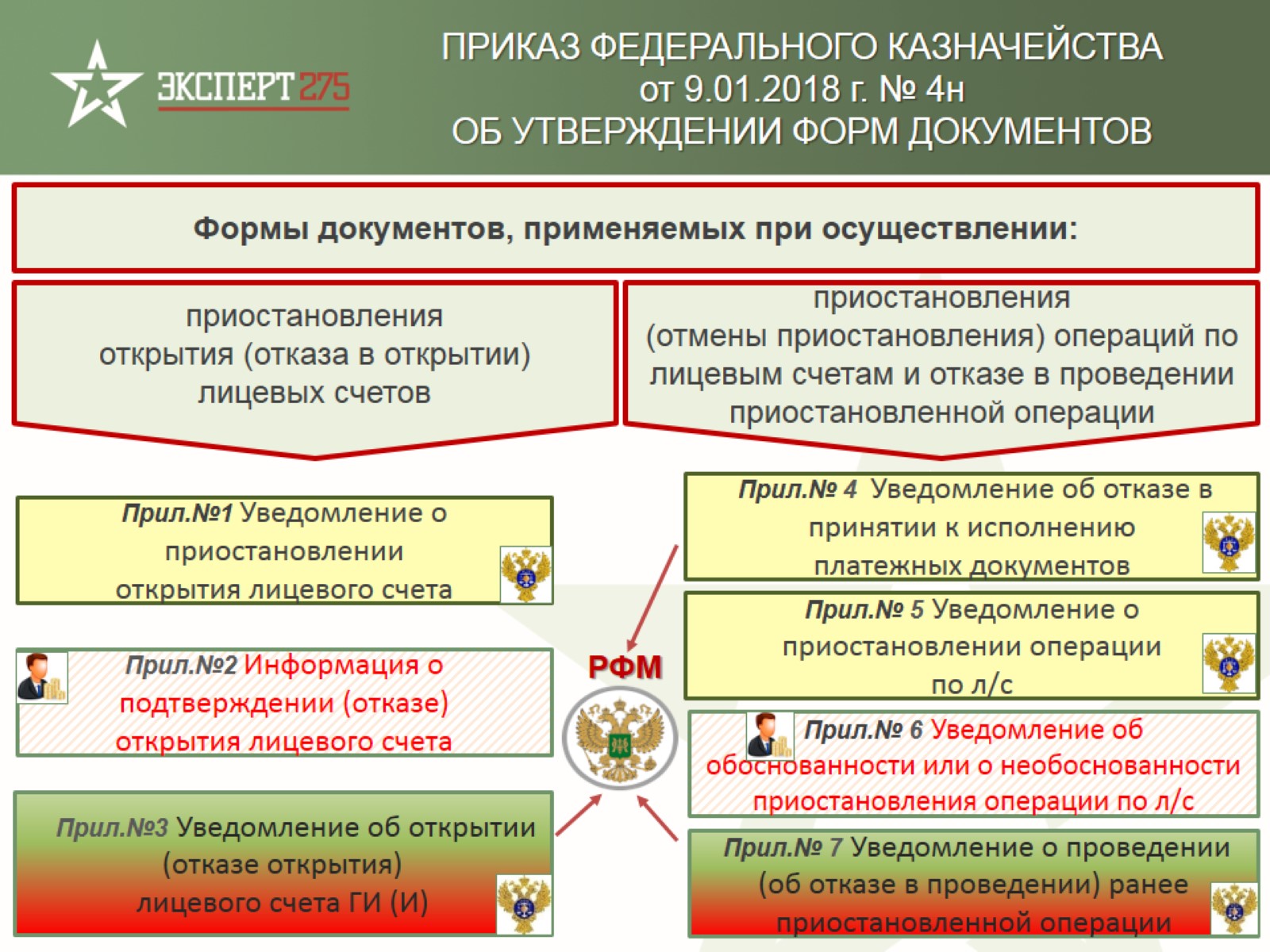 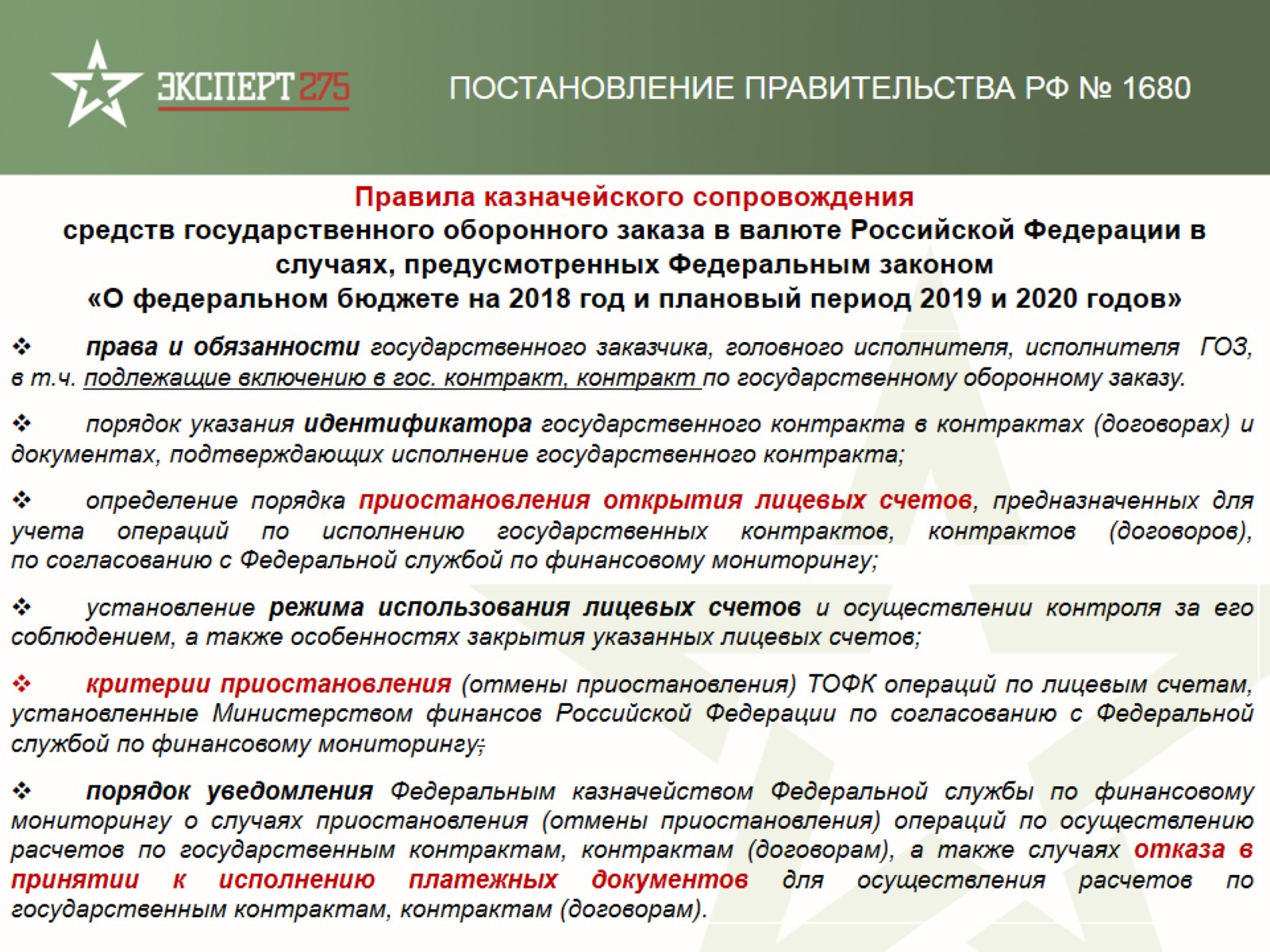 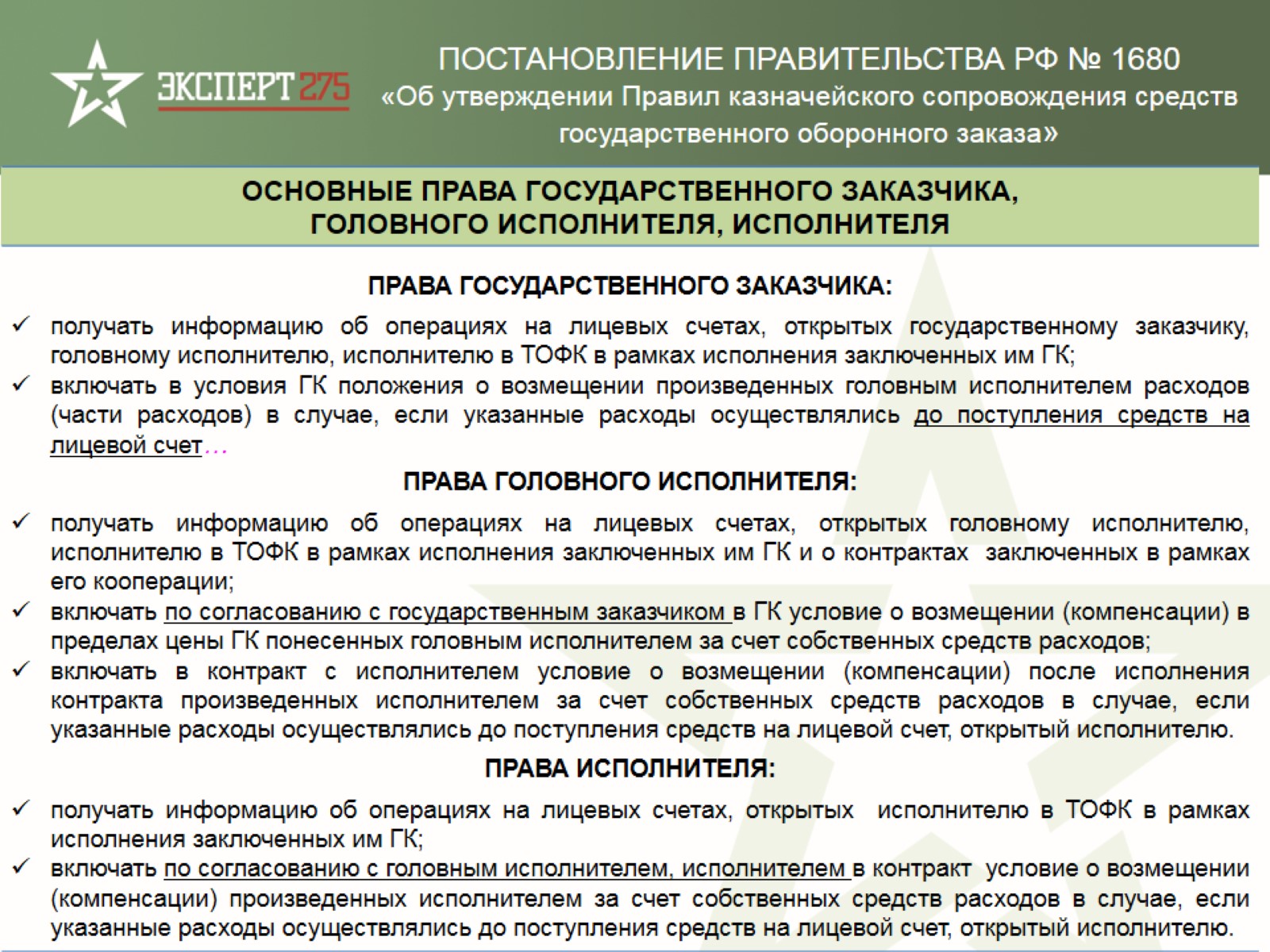 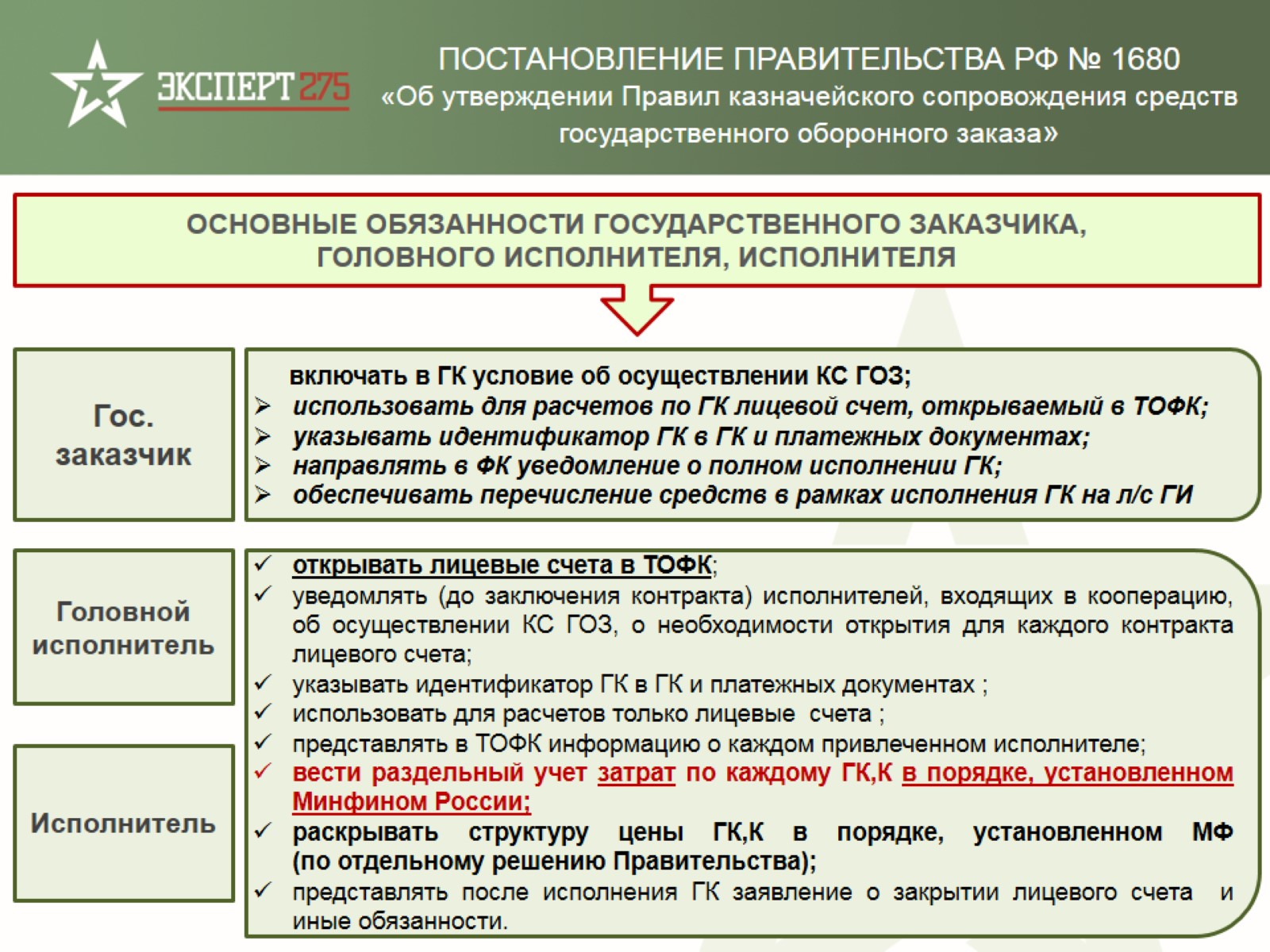 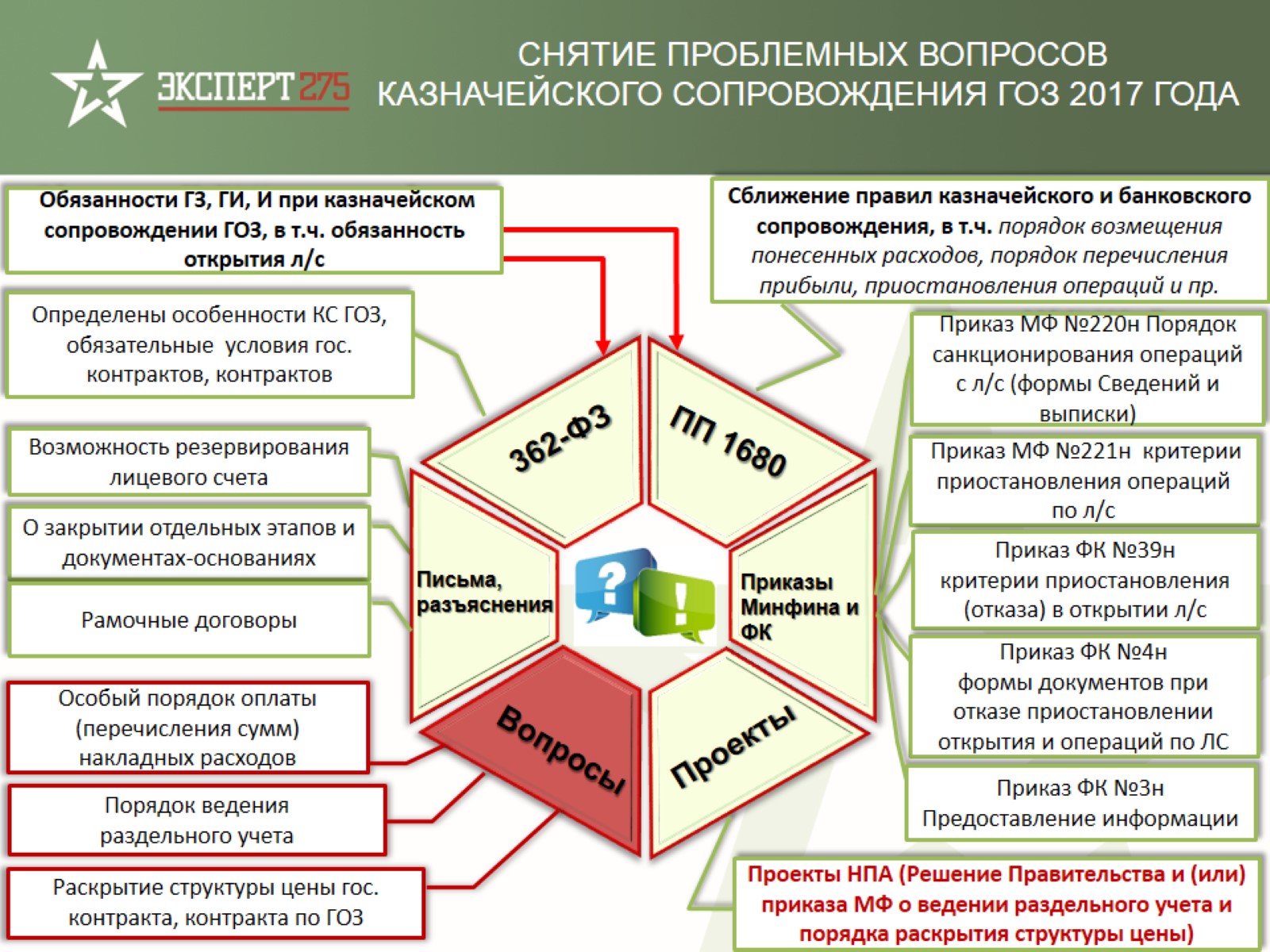 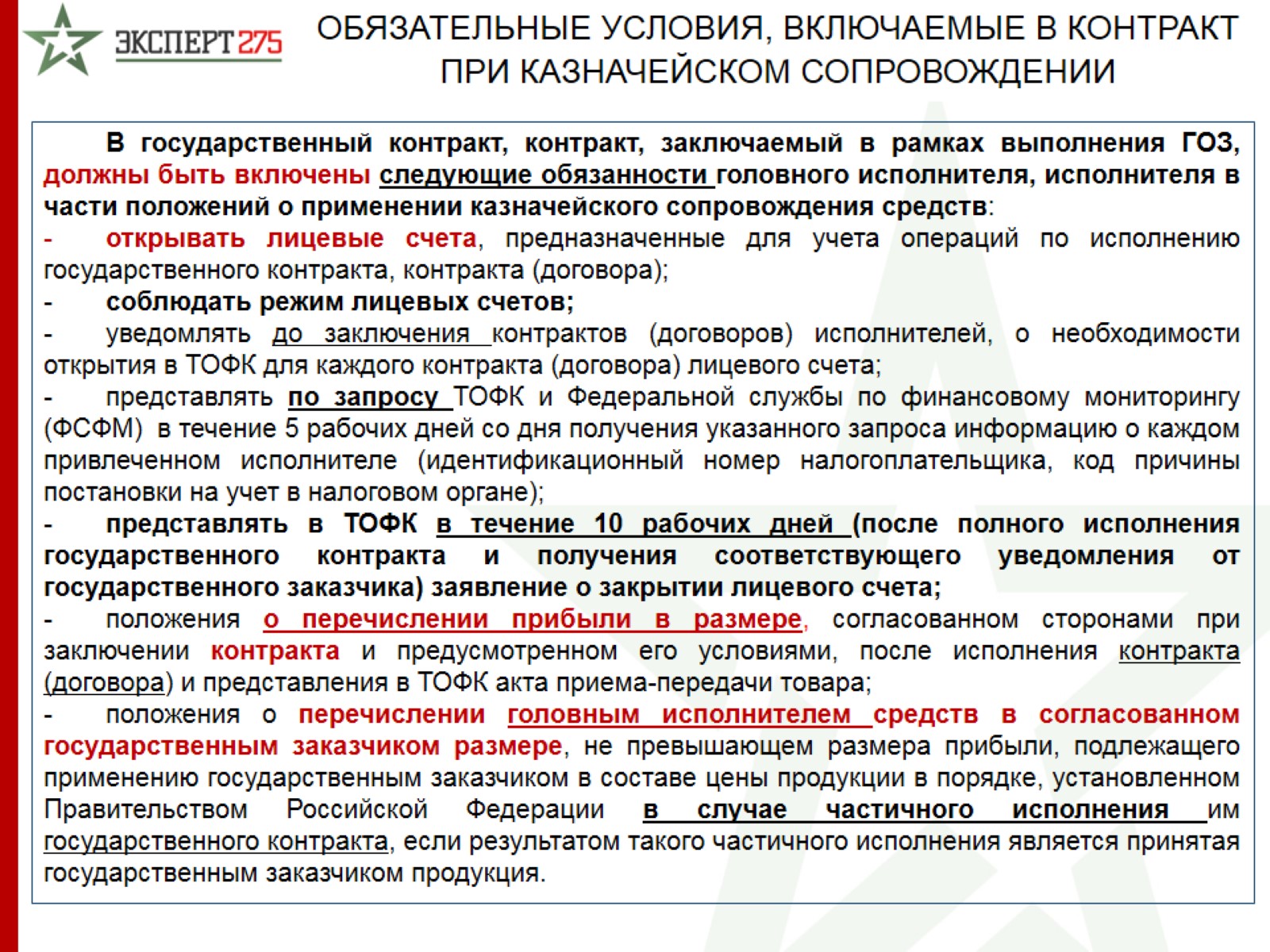 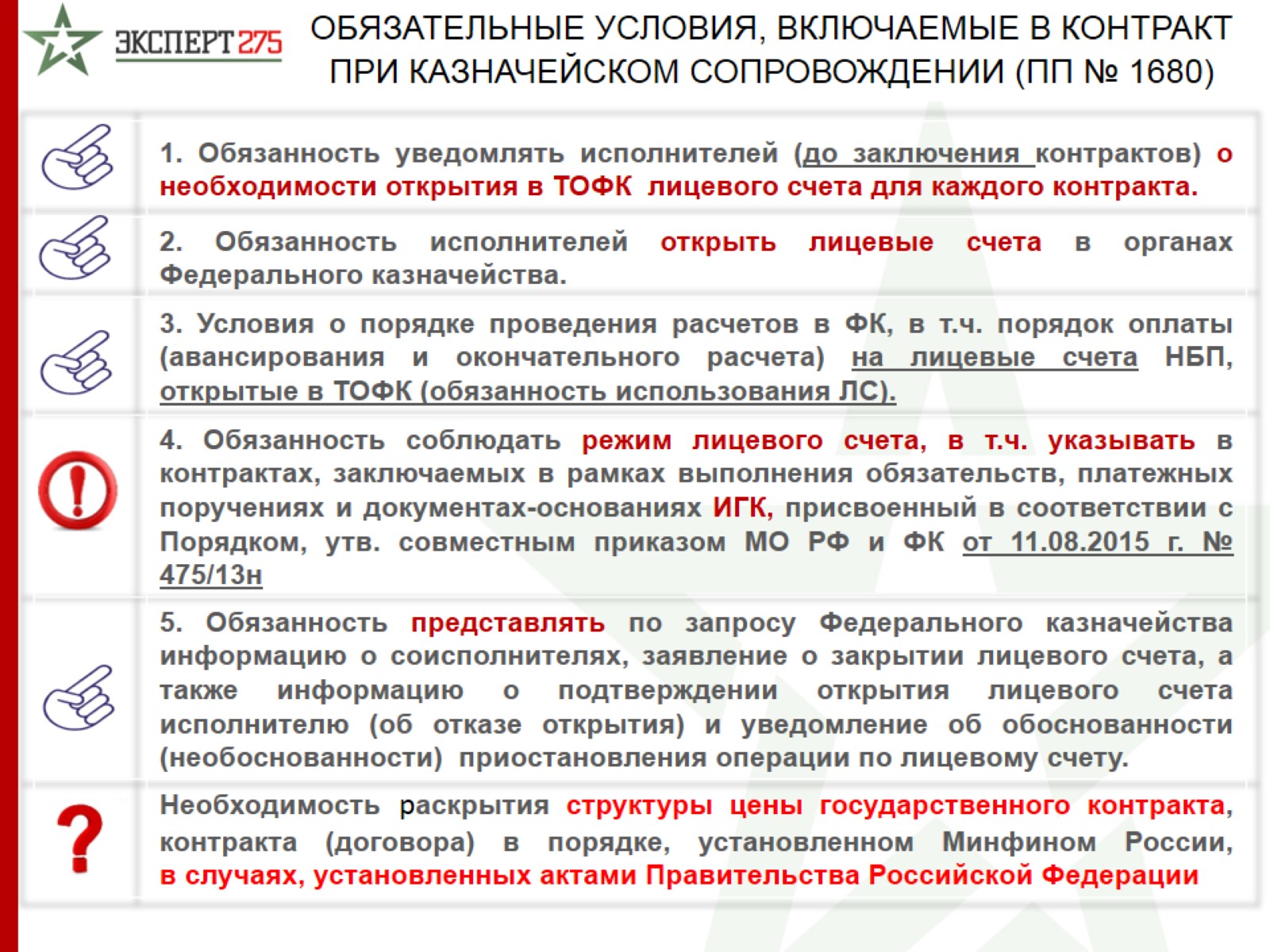 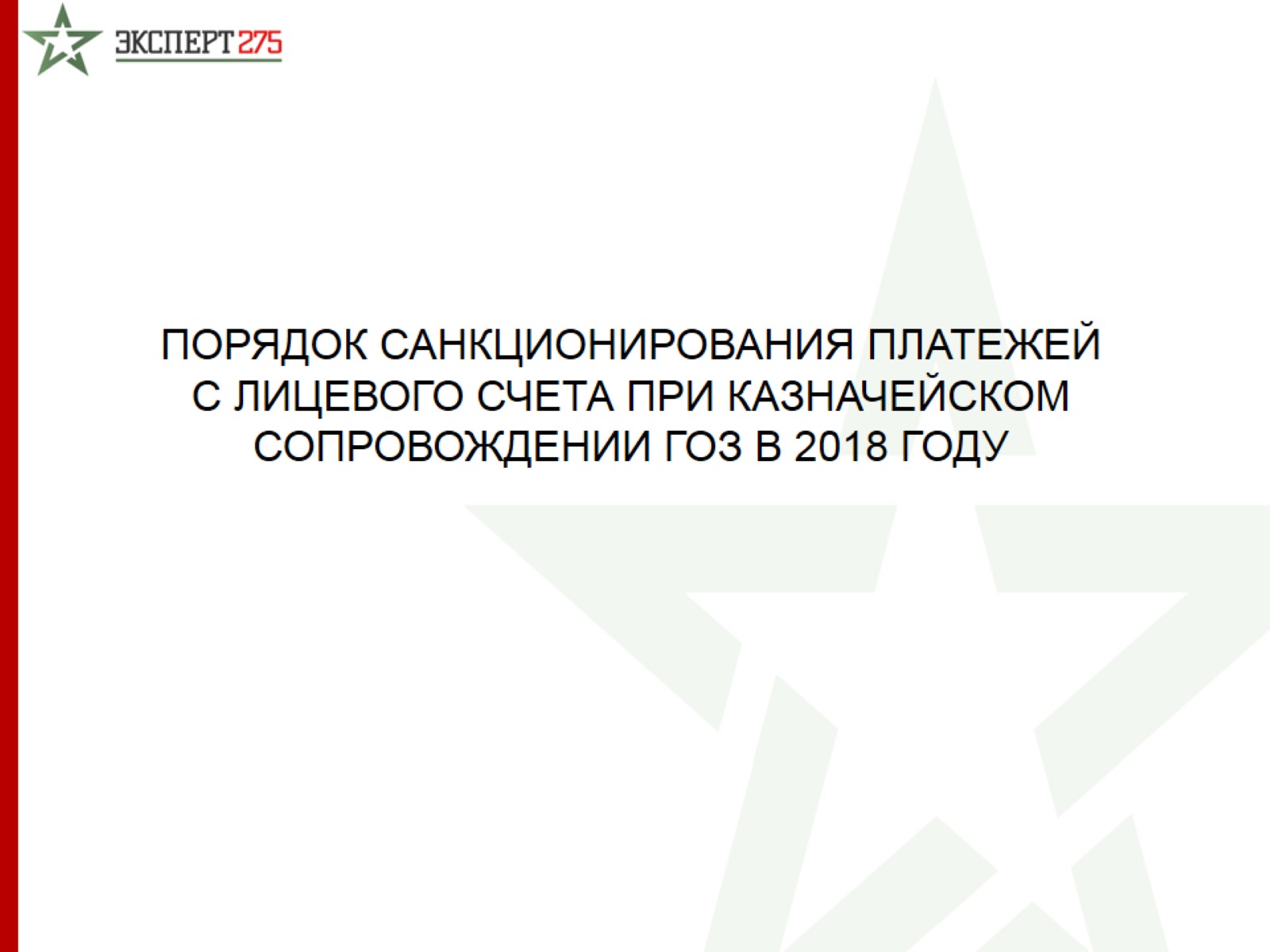 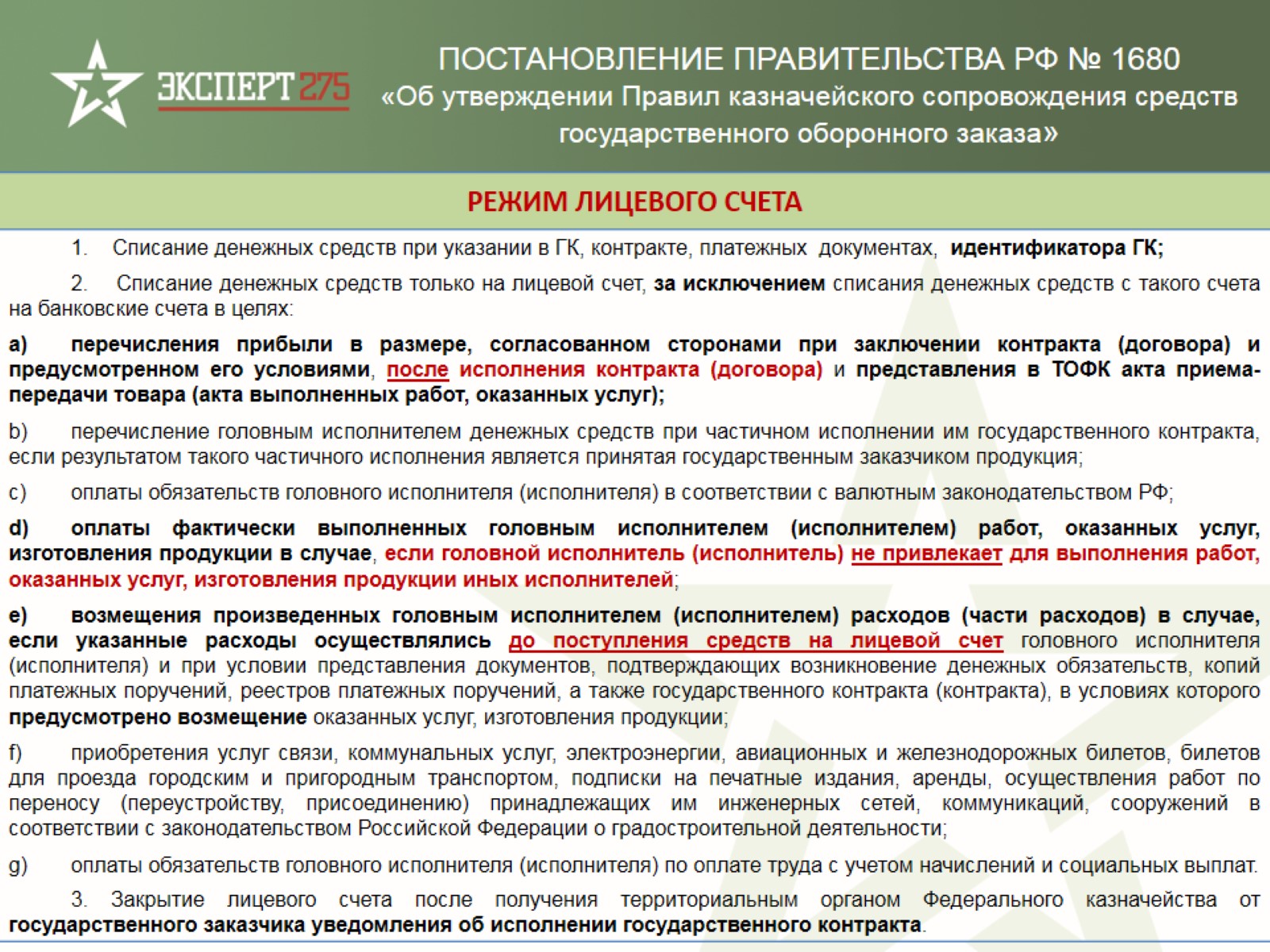 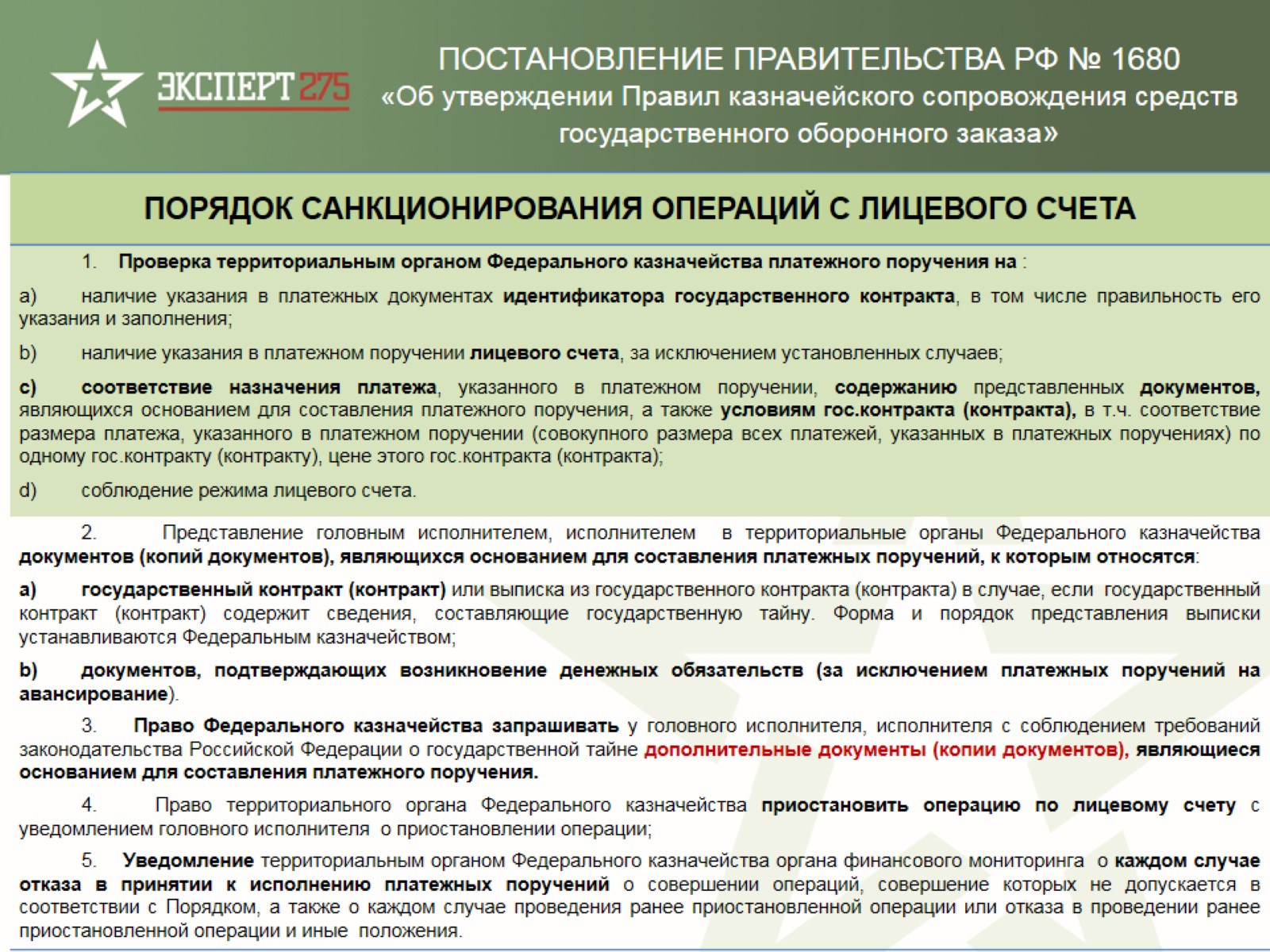 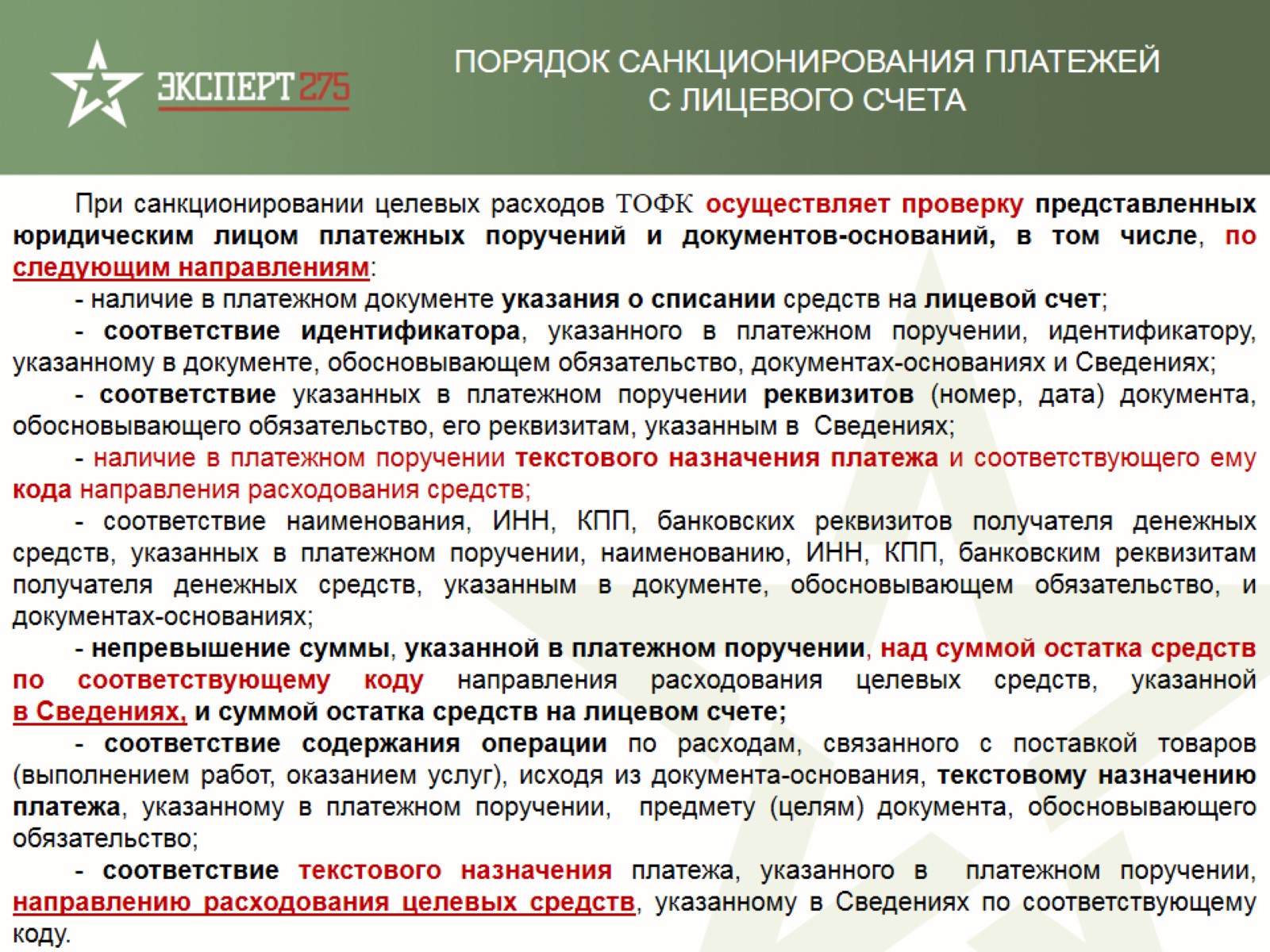 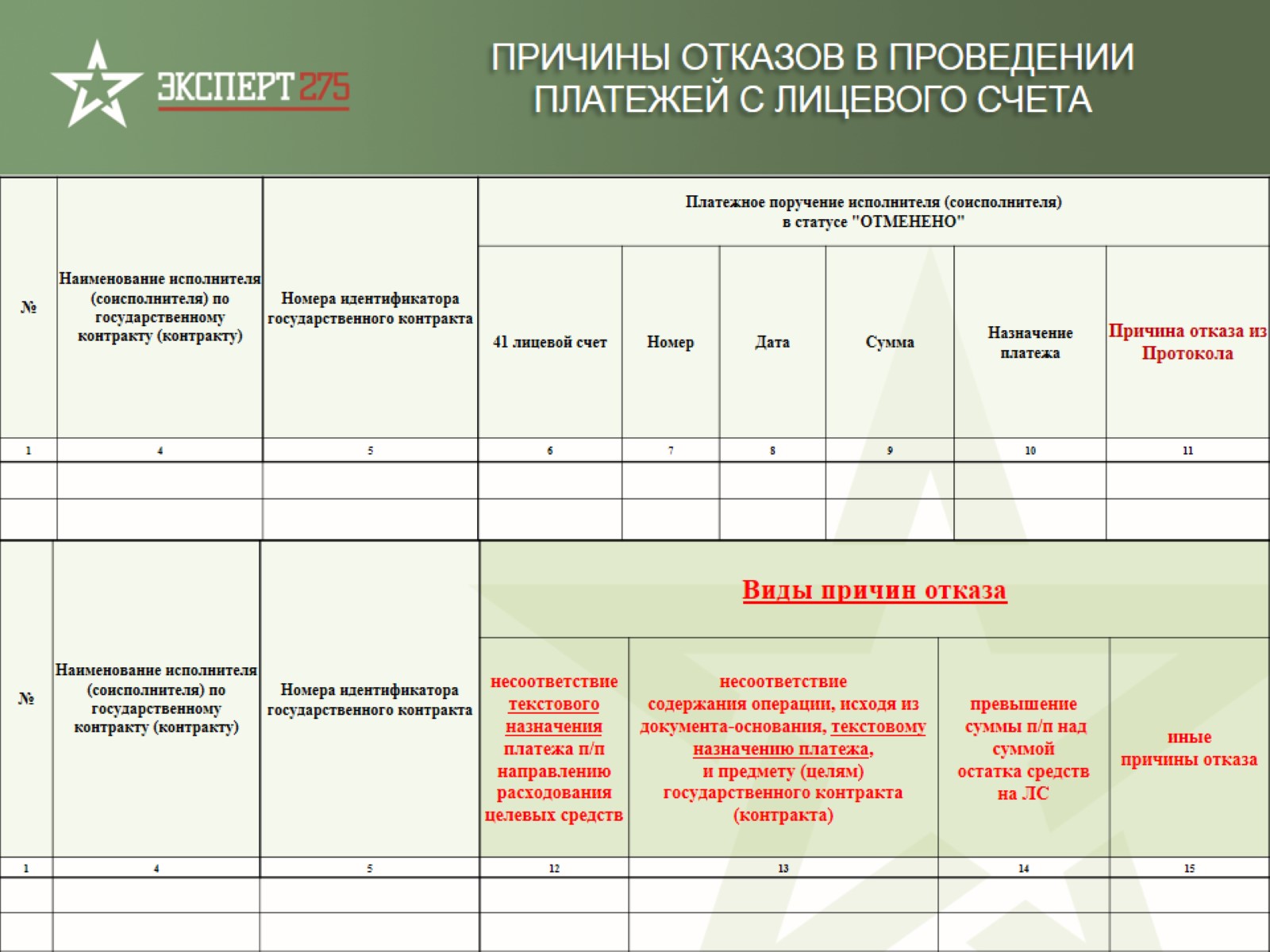 ПРИЧИНЫ ОТКАЗОВ В ПРОВЕДЕНИИ платежей С ЛИЦЕВОГО СЧЕТА
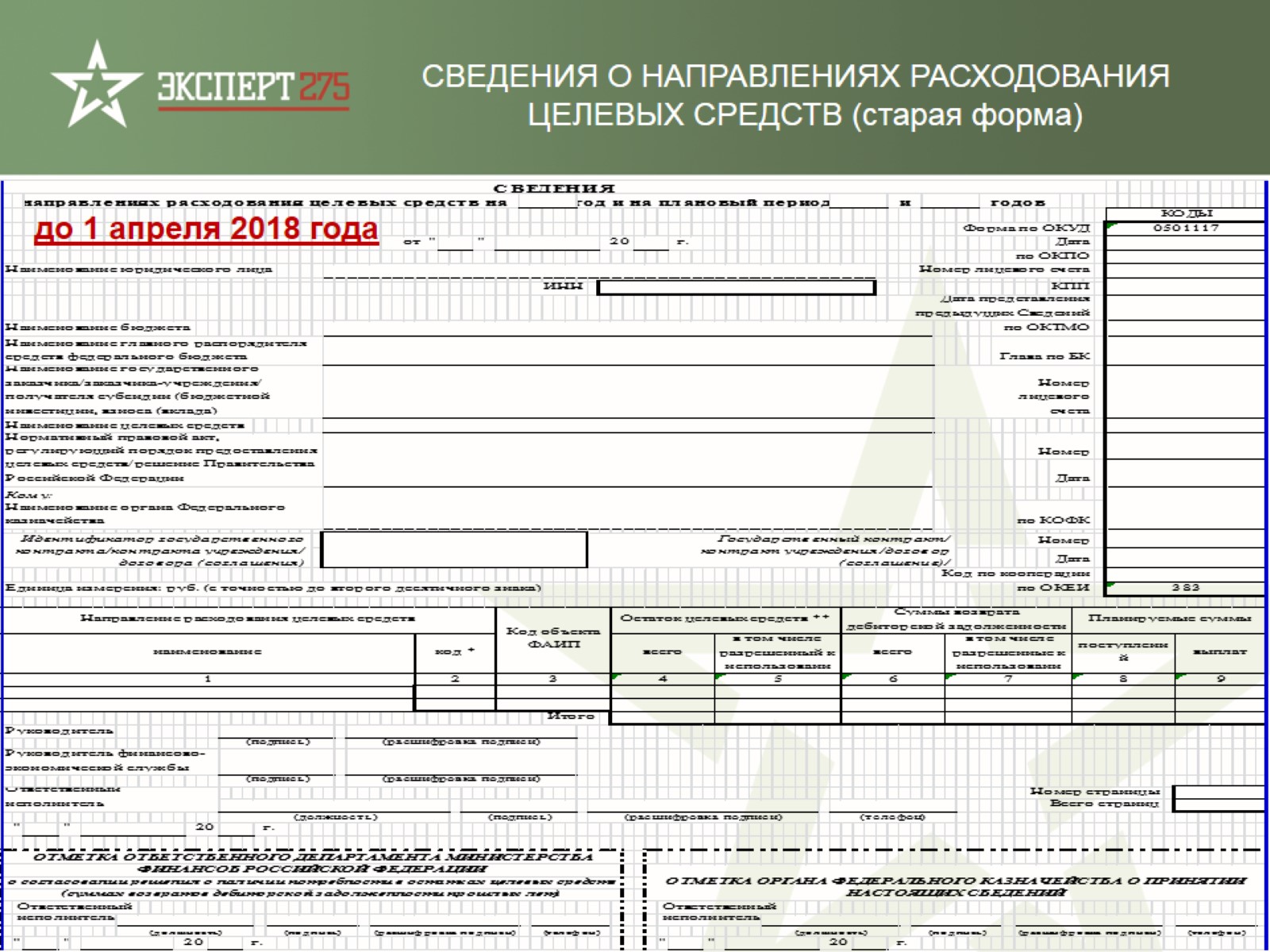 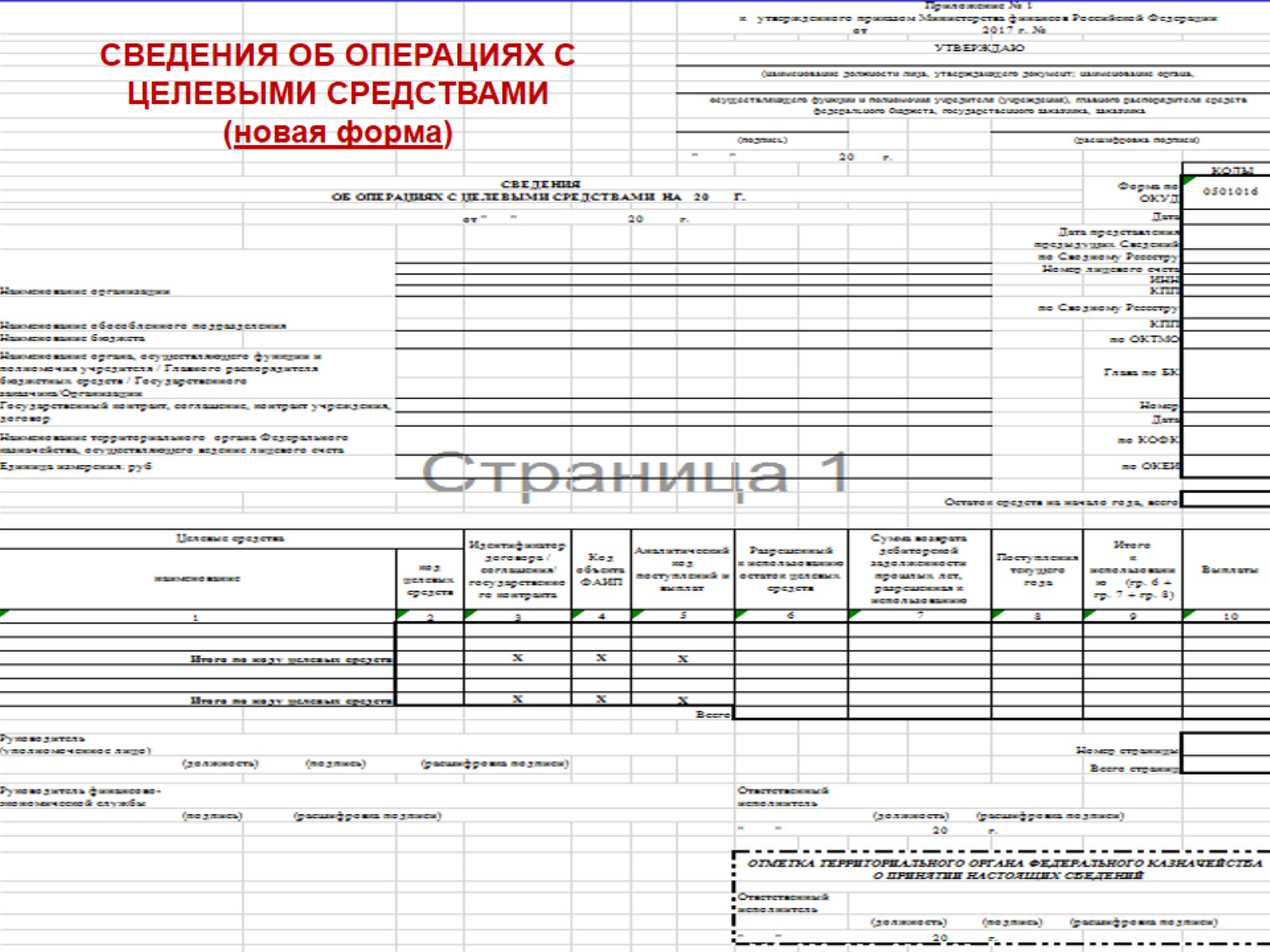 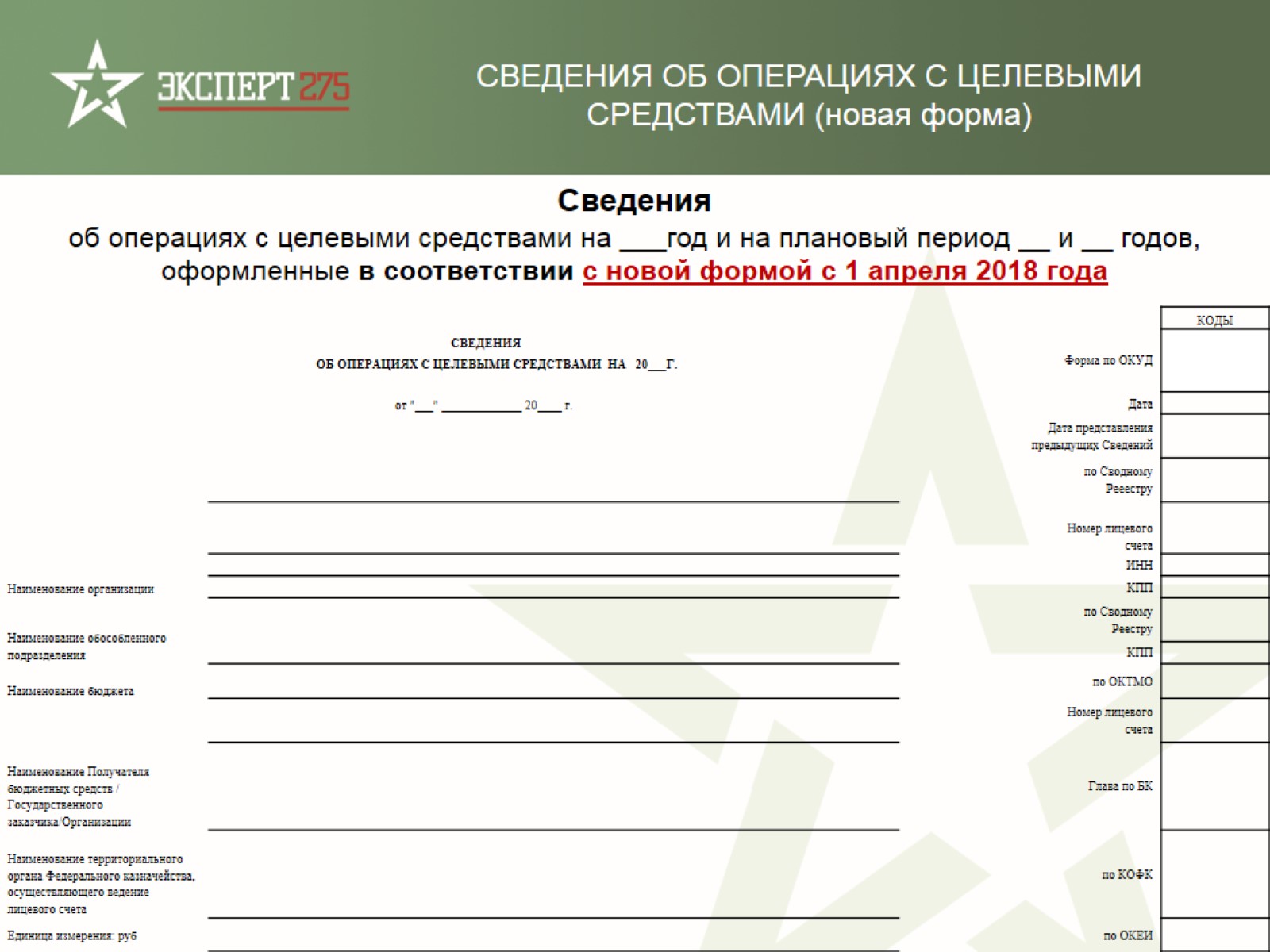 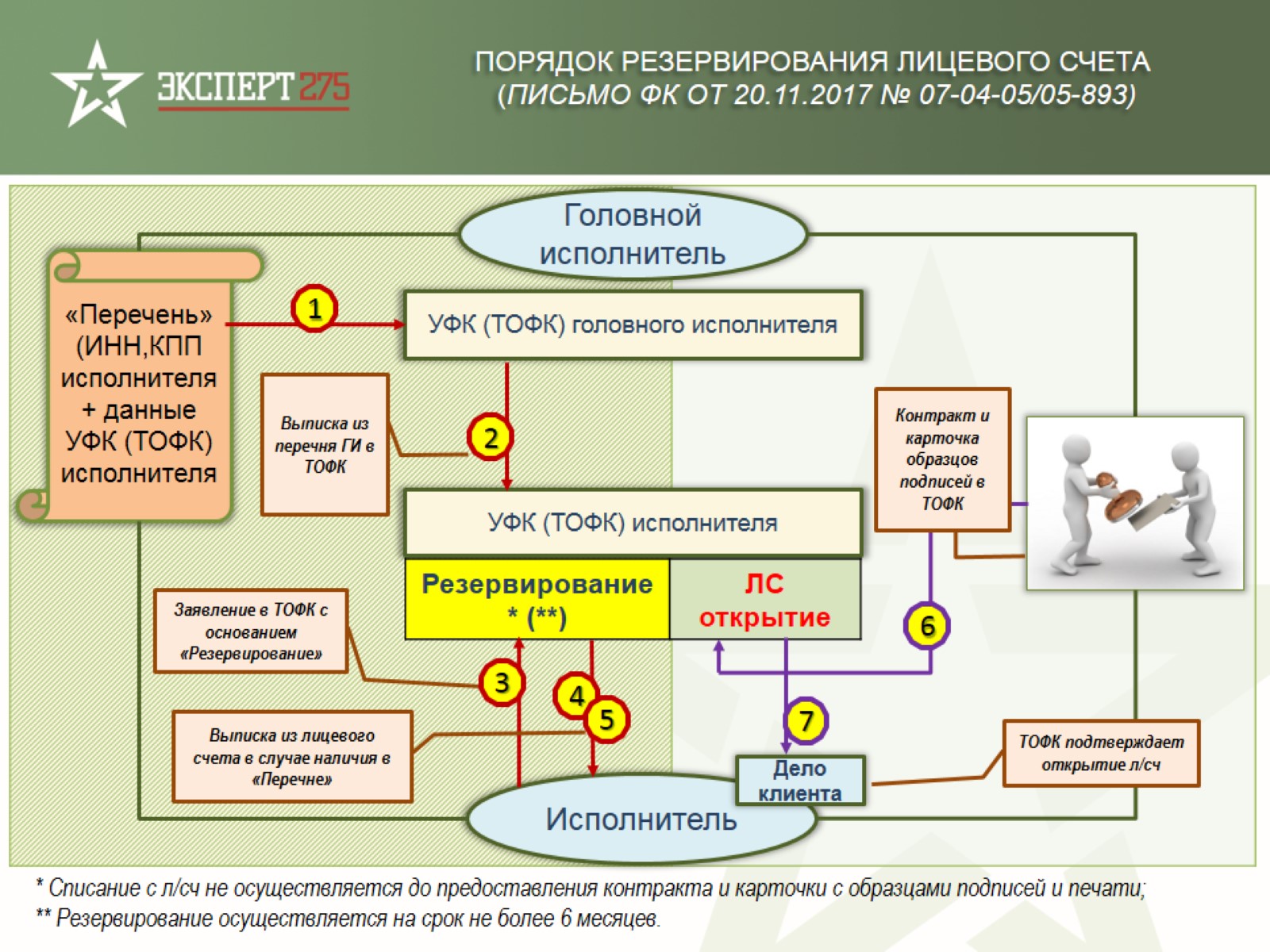 Порядок резервирования лицевого счета (письмо ФК от 20.11.2017 № 07-04-05/05-893)
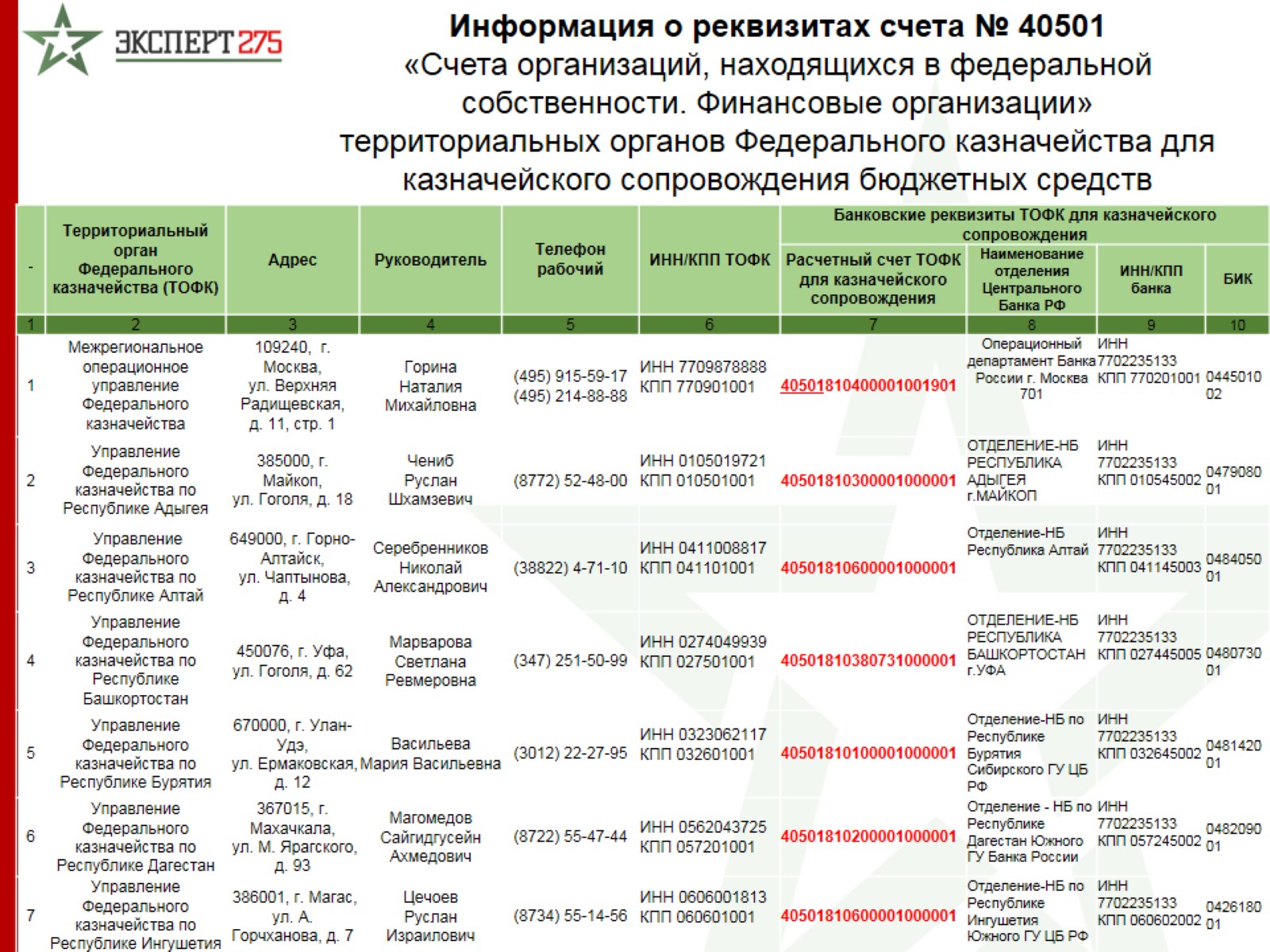